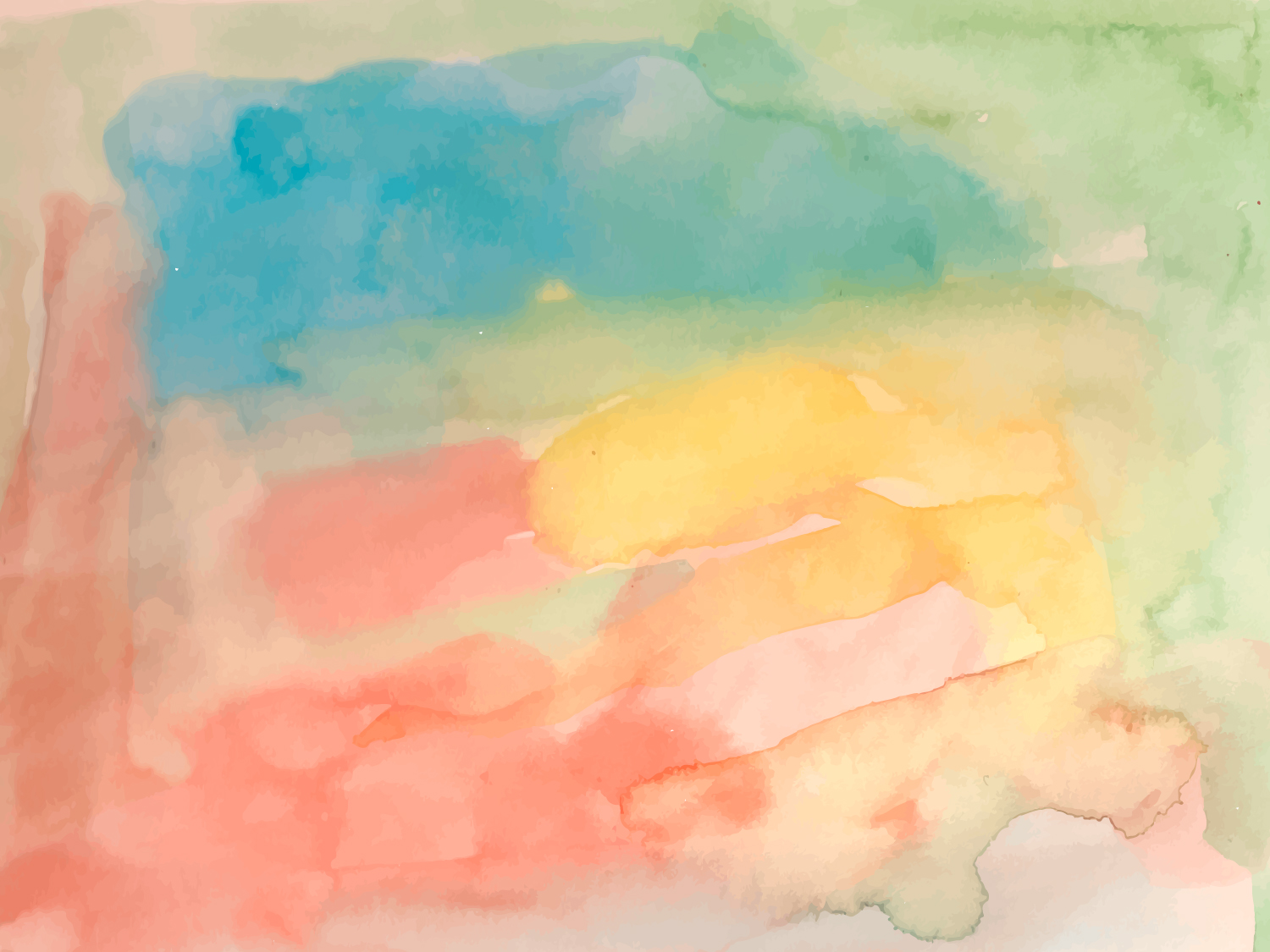 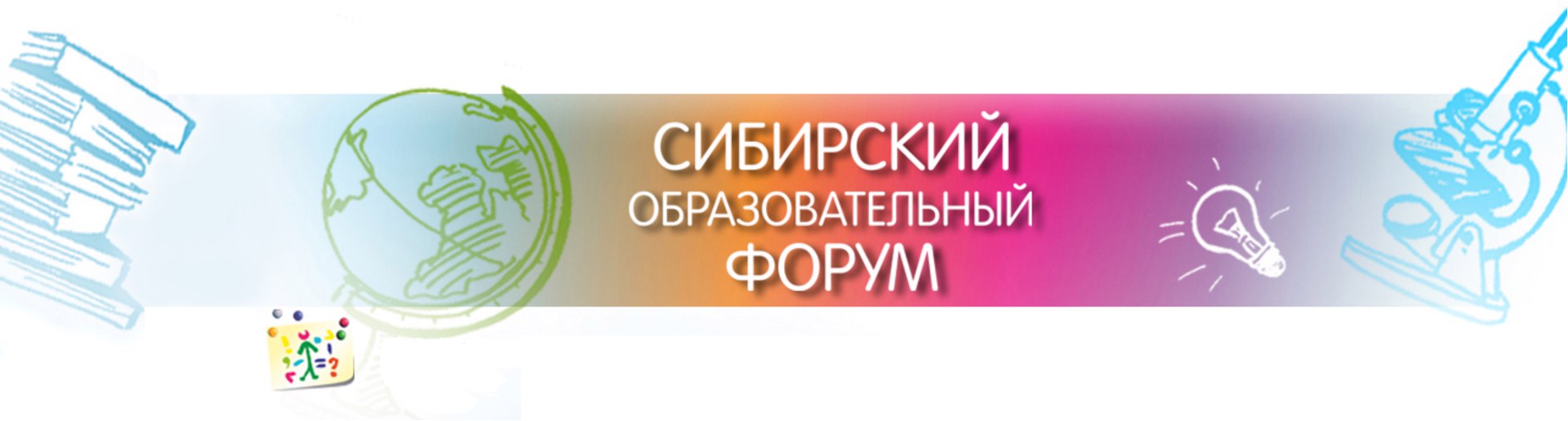 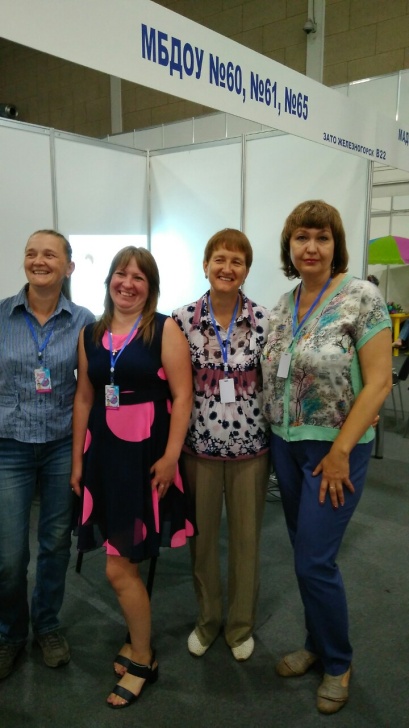 МБДОУ № 65 «Дельфин»
г.Железногорск
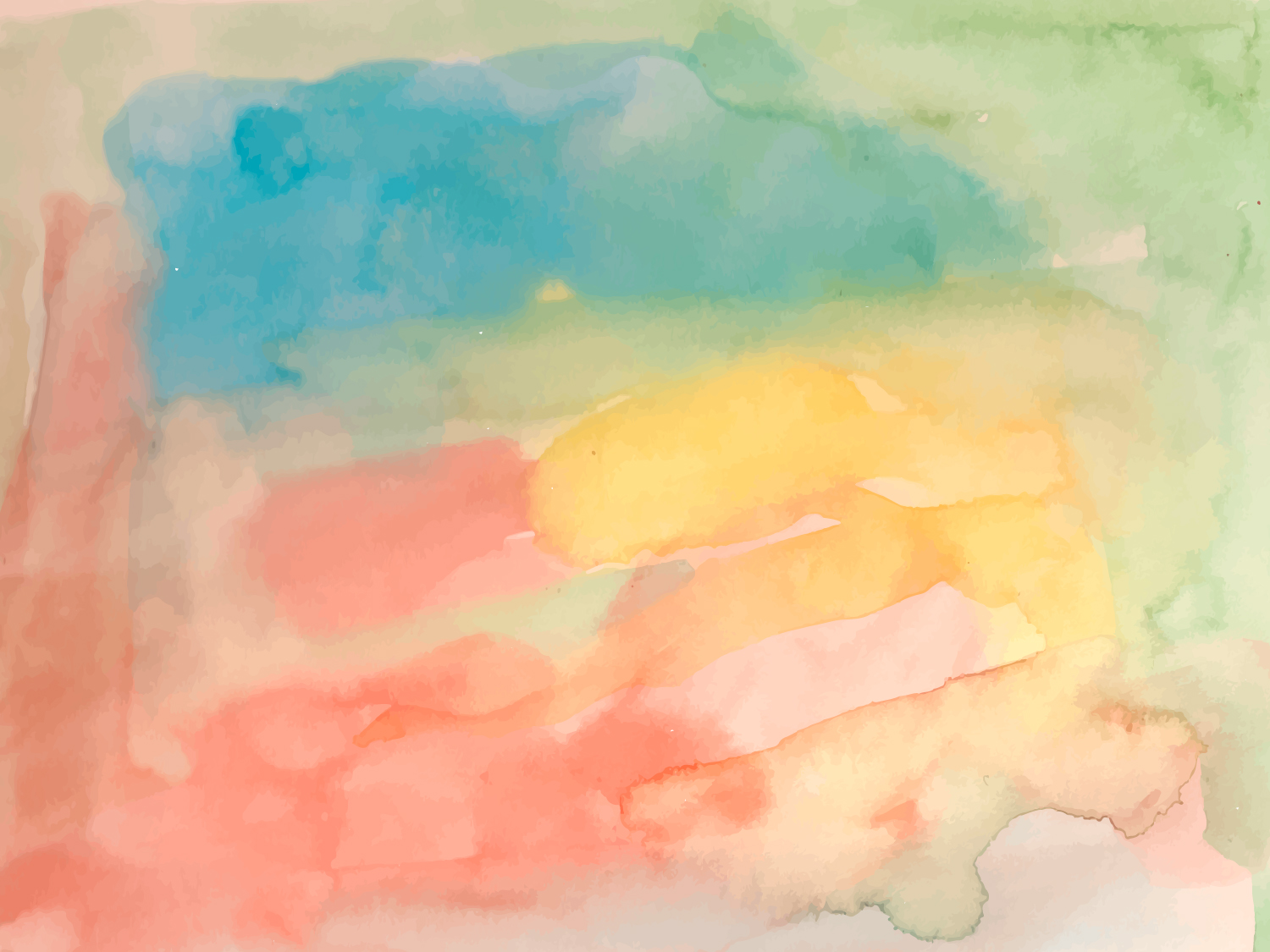 «Использование  техники 
«правополушарное рисование» 
в работе с детьми 
с СДВГ в рамках педагогической практики  «Территория свободы»
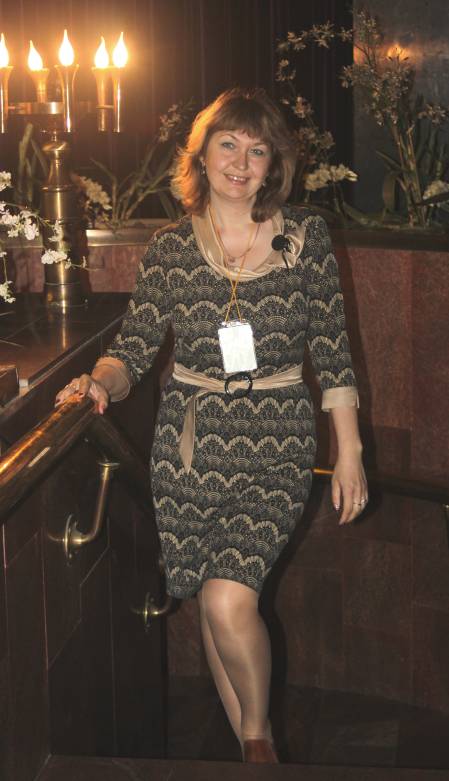 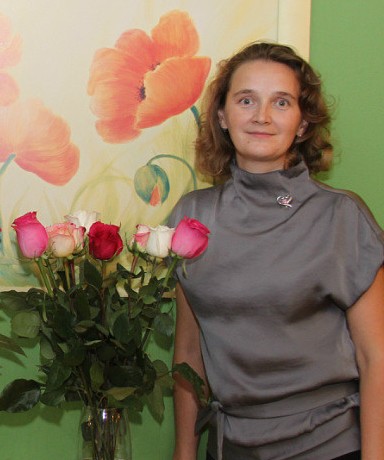 инструктор по физической культуре Лебедева Наталья Евгеньевна
педагог-психолог 
Козловская Анжела Александровна
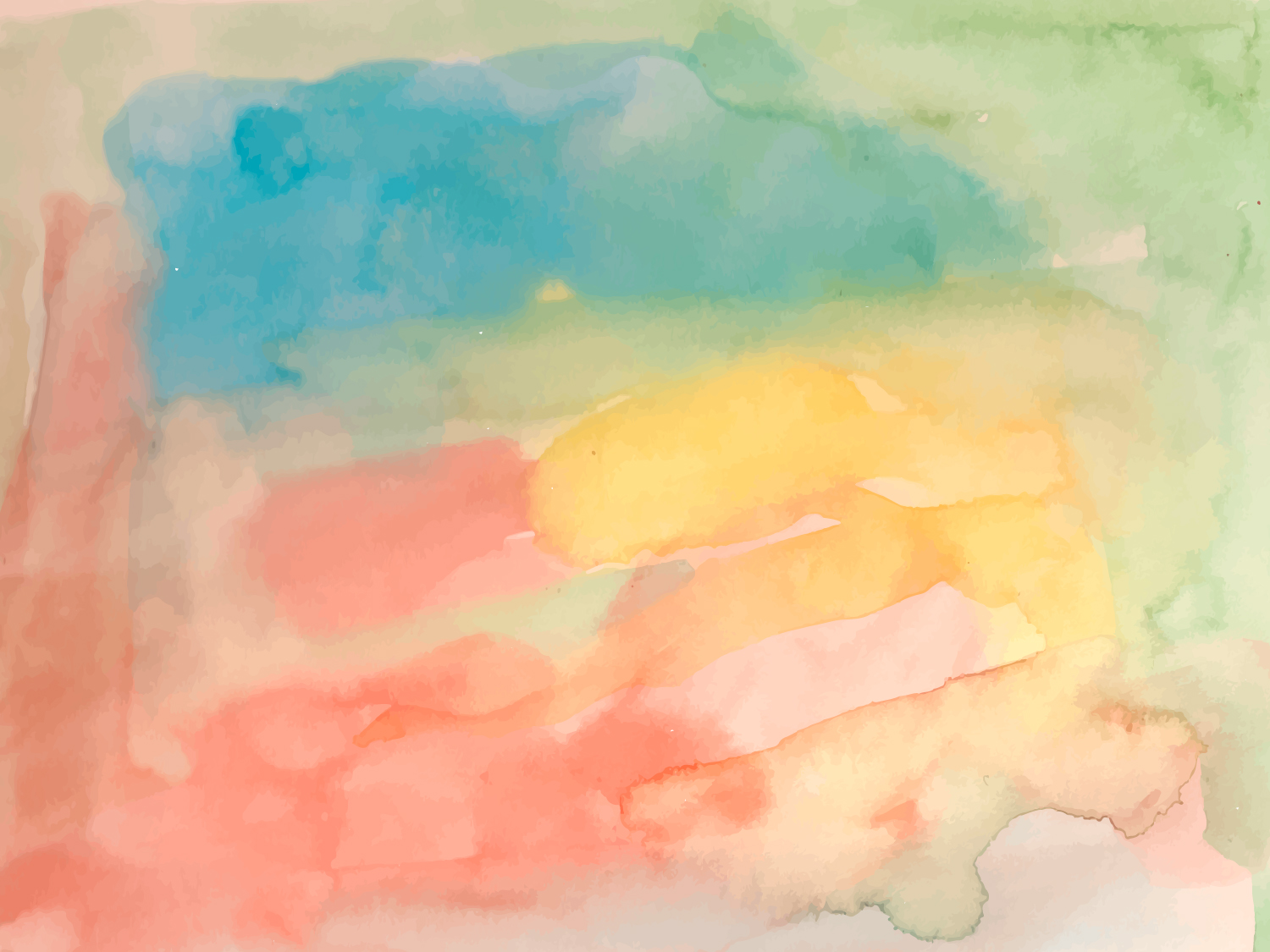 «Правополушарное рисование» способствует проявлению  индивидуальности; самореализации  творческих способностей; помогает самовыражаться через рисунок; получить удовольствие от процесса, улучшить настроение, зарядиться позитивом; бороться со стрессами, накопившимися проблемами, душевными переживаниями; поверить в свой успех, свои силы и возможности, стерев мнение о себе  - «я не способен, не могу»; избавиться от комплексов; достичь гармонии внутреннего состояния.
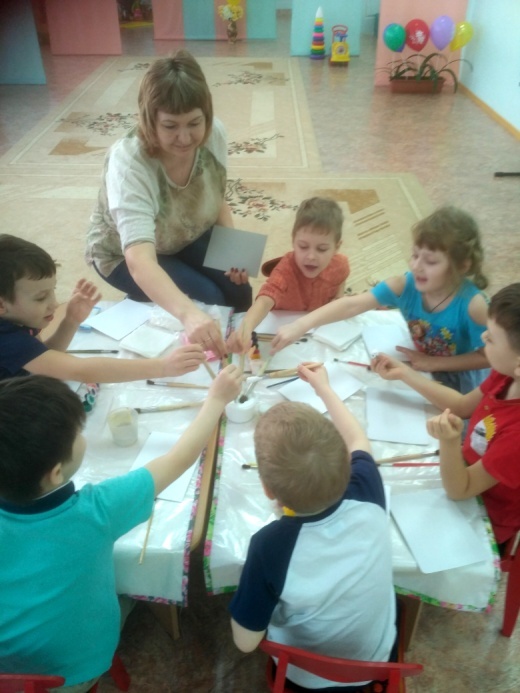 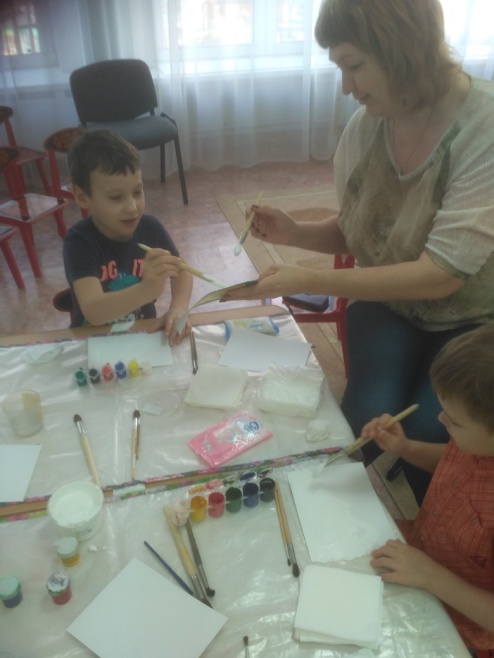 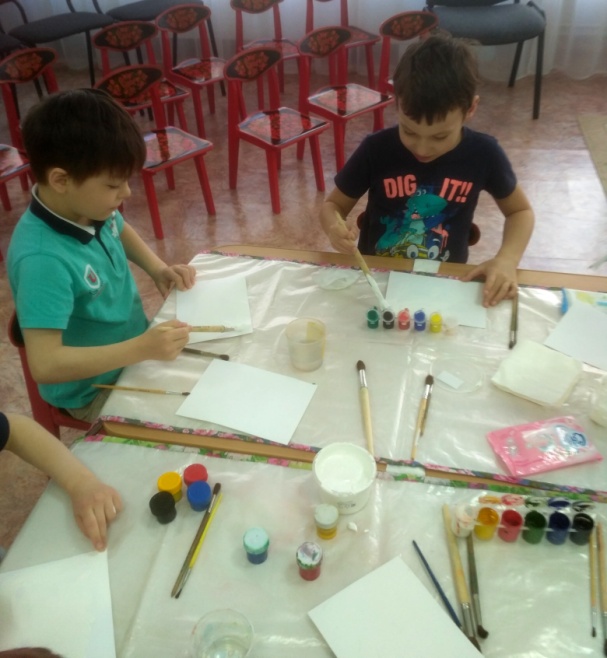 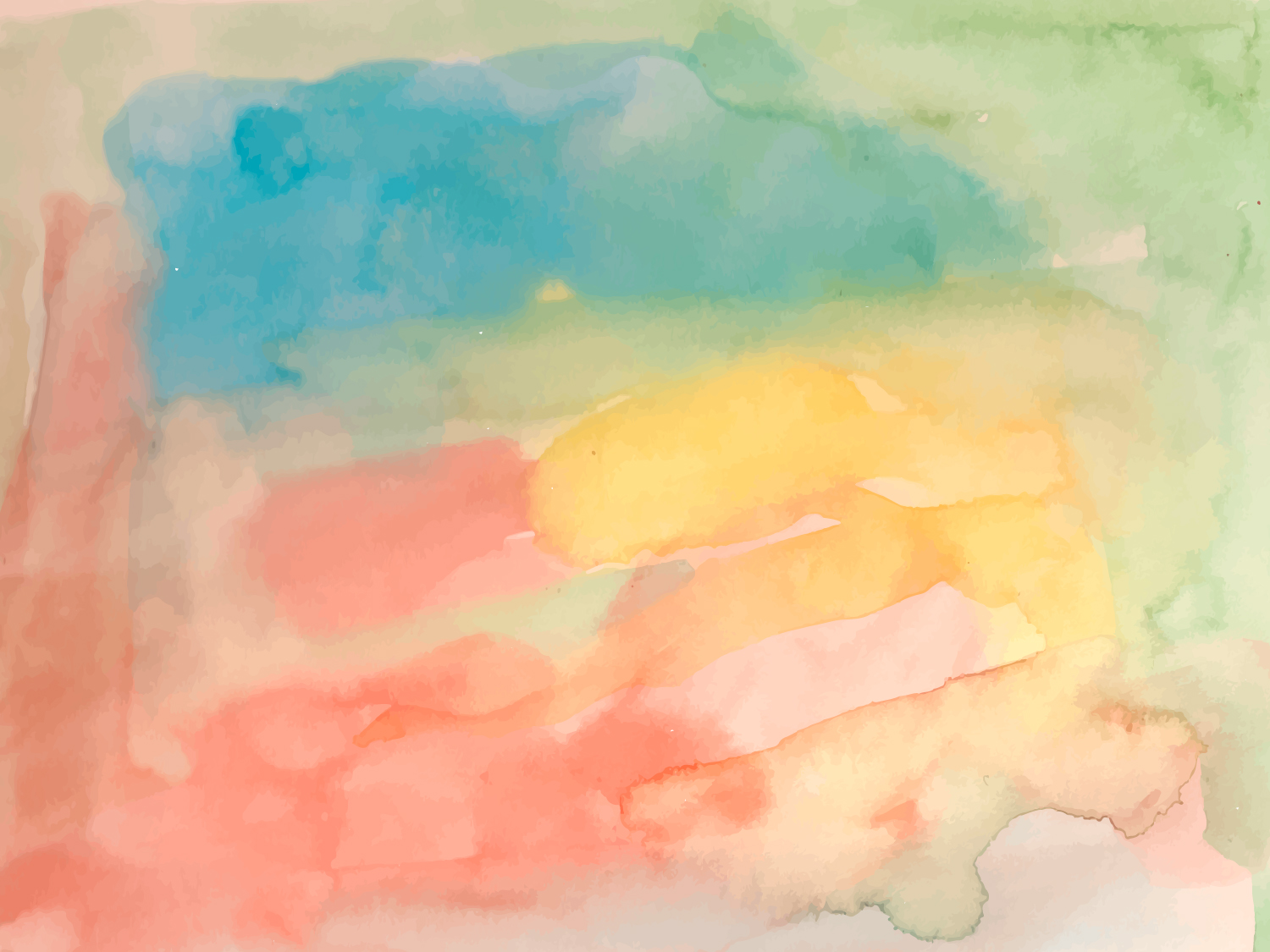 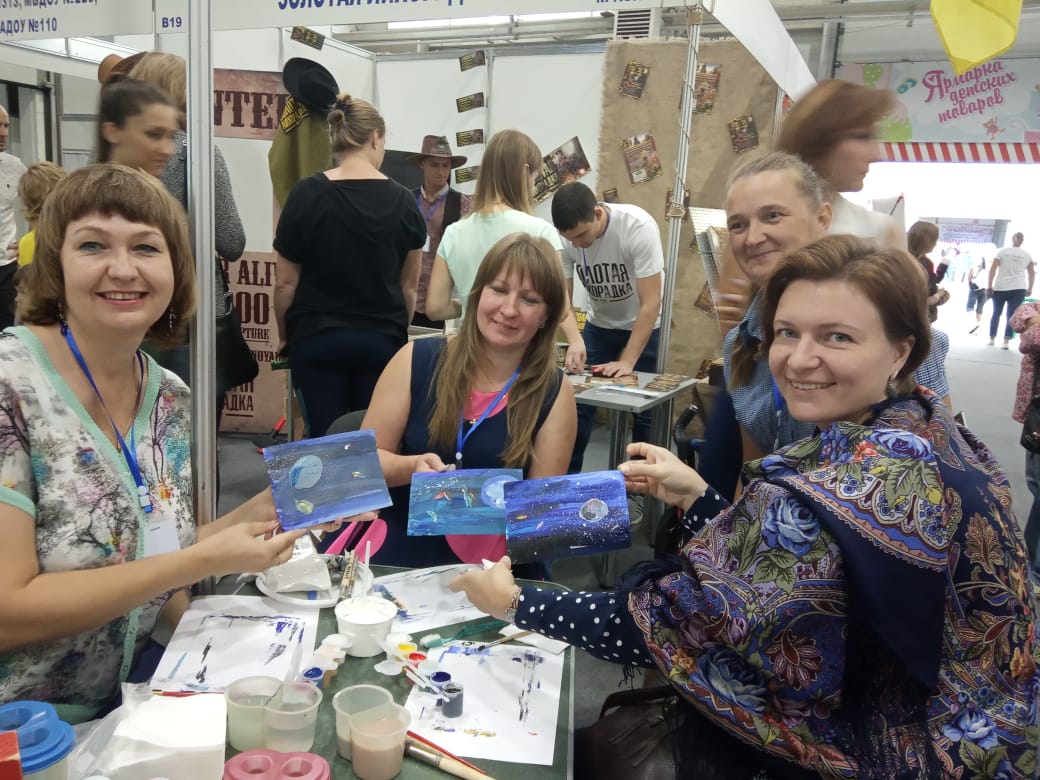 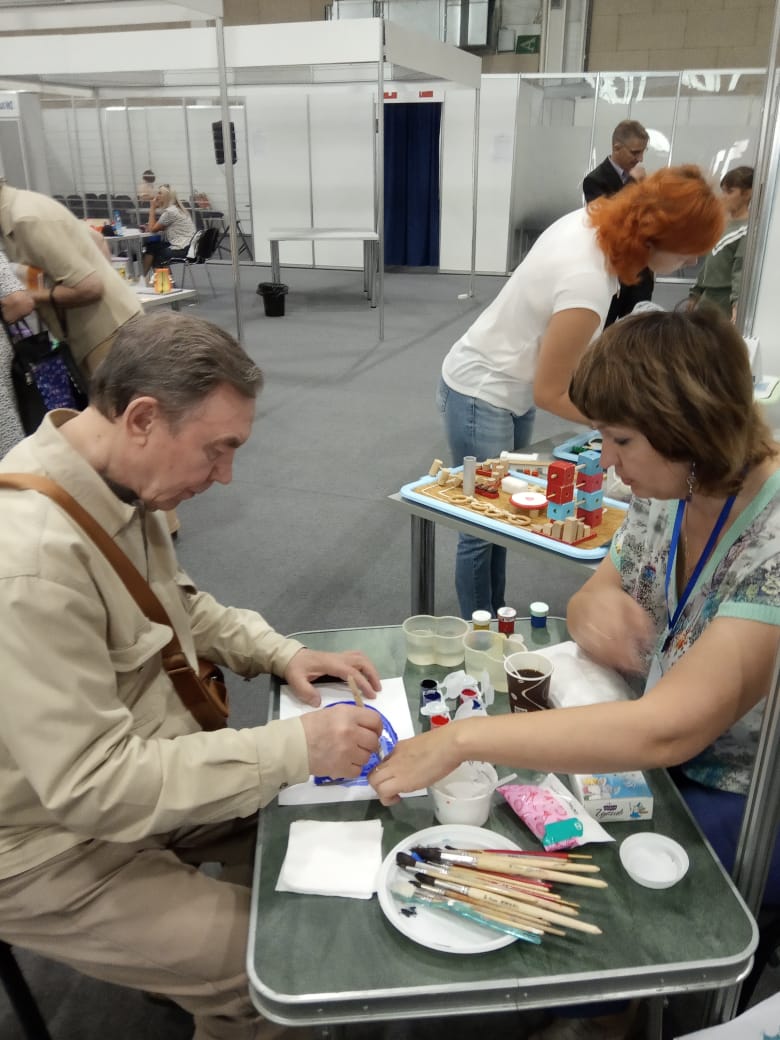 На Сибирском образовательном форуме отмечаем большое количество заинтересованных участников мастер-класса. Проявляли интерес и включались в работу: дети, педагоги, родители детей дошкольного и школьного возраста. 
Техника «Правополушарное рисование» позволяет получить гарантированно интересный продукт - авторскую картину.
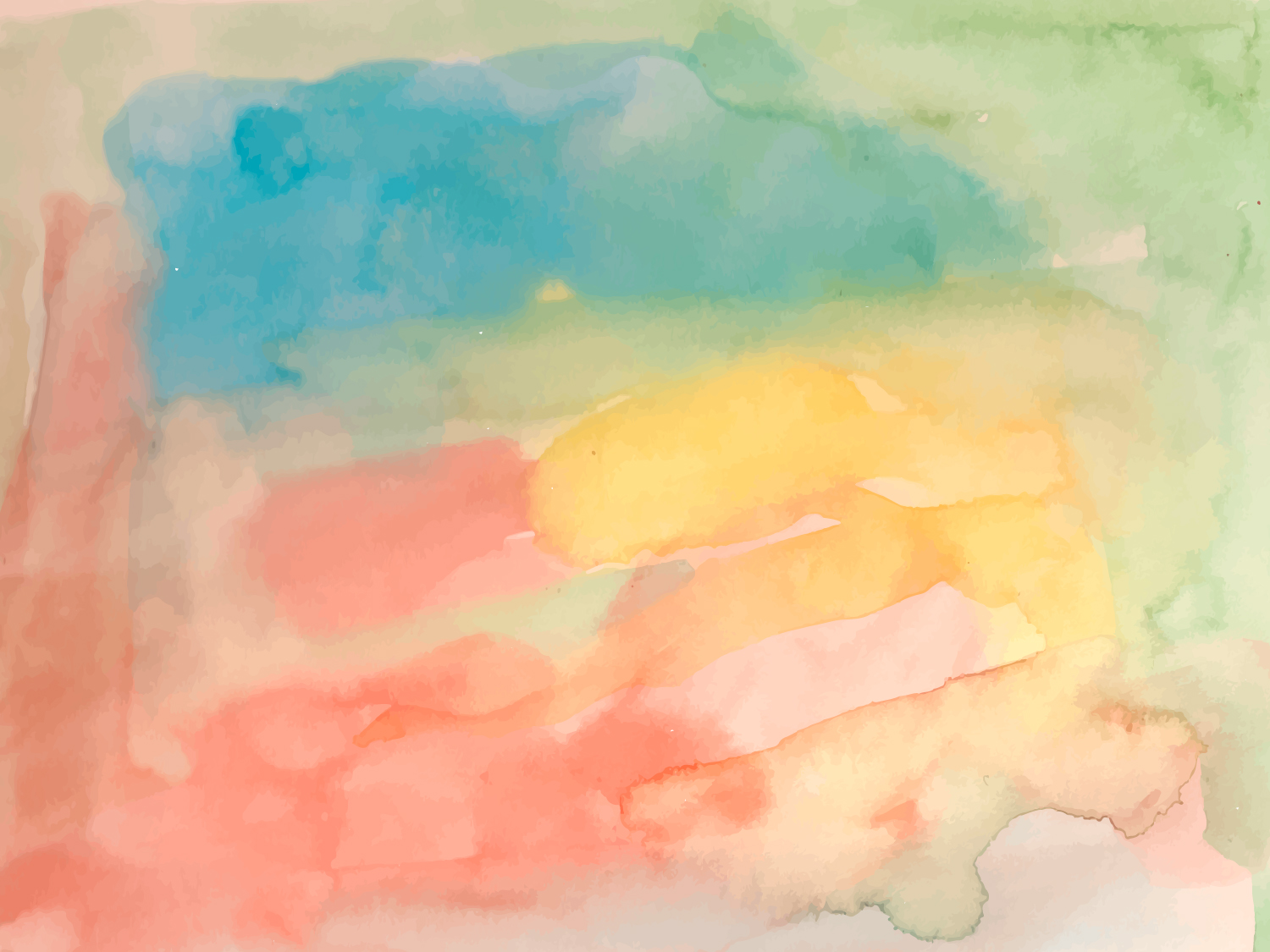 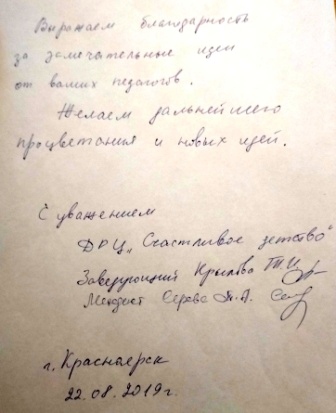 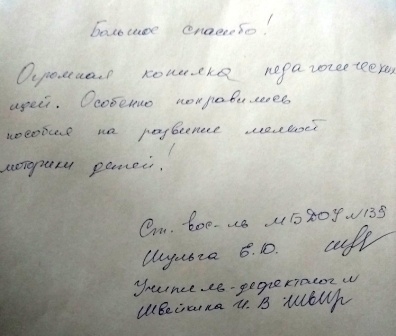 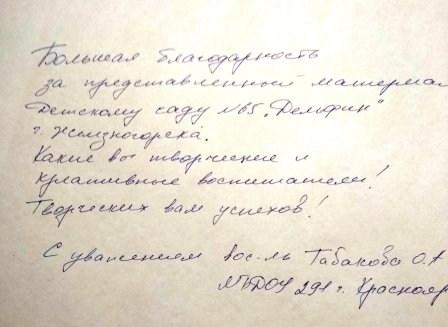 Отзывы коллег